1
2
1
1
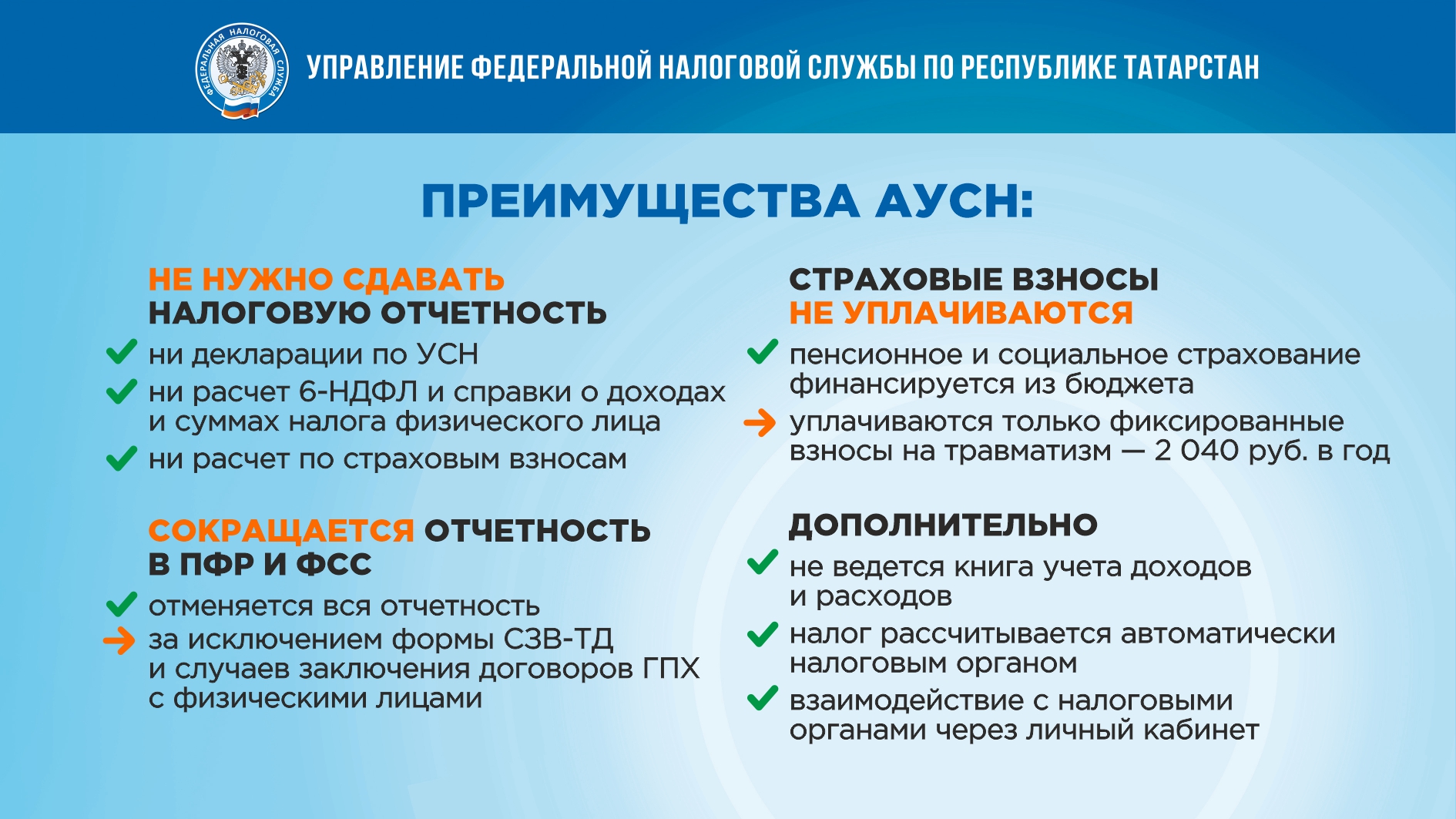 2
2
3
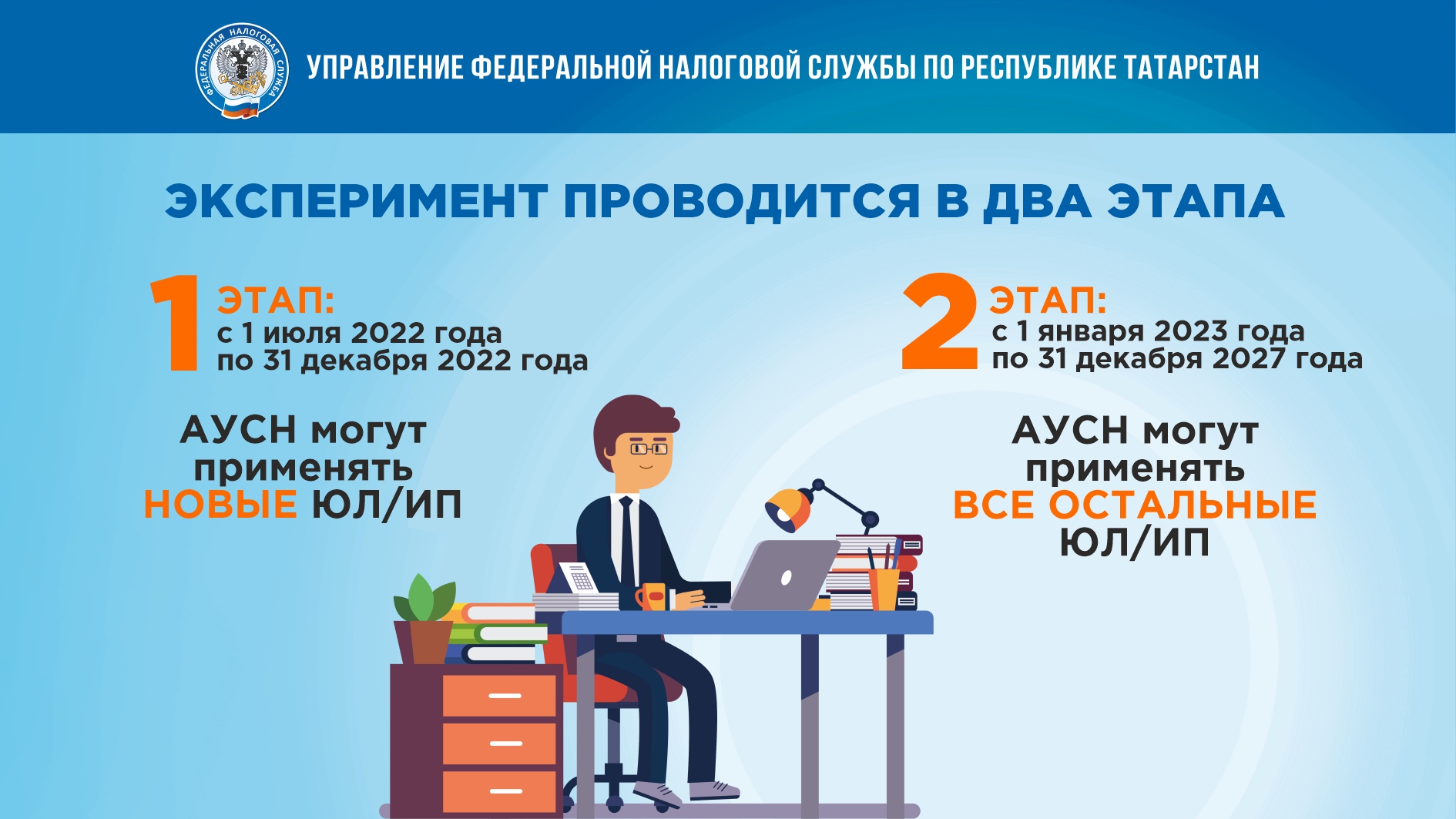 2
3
3
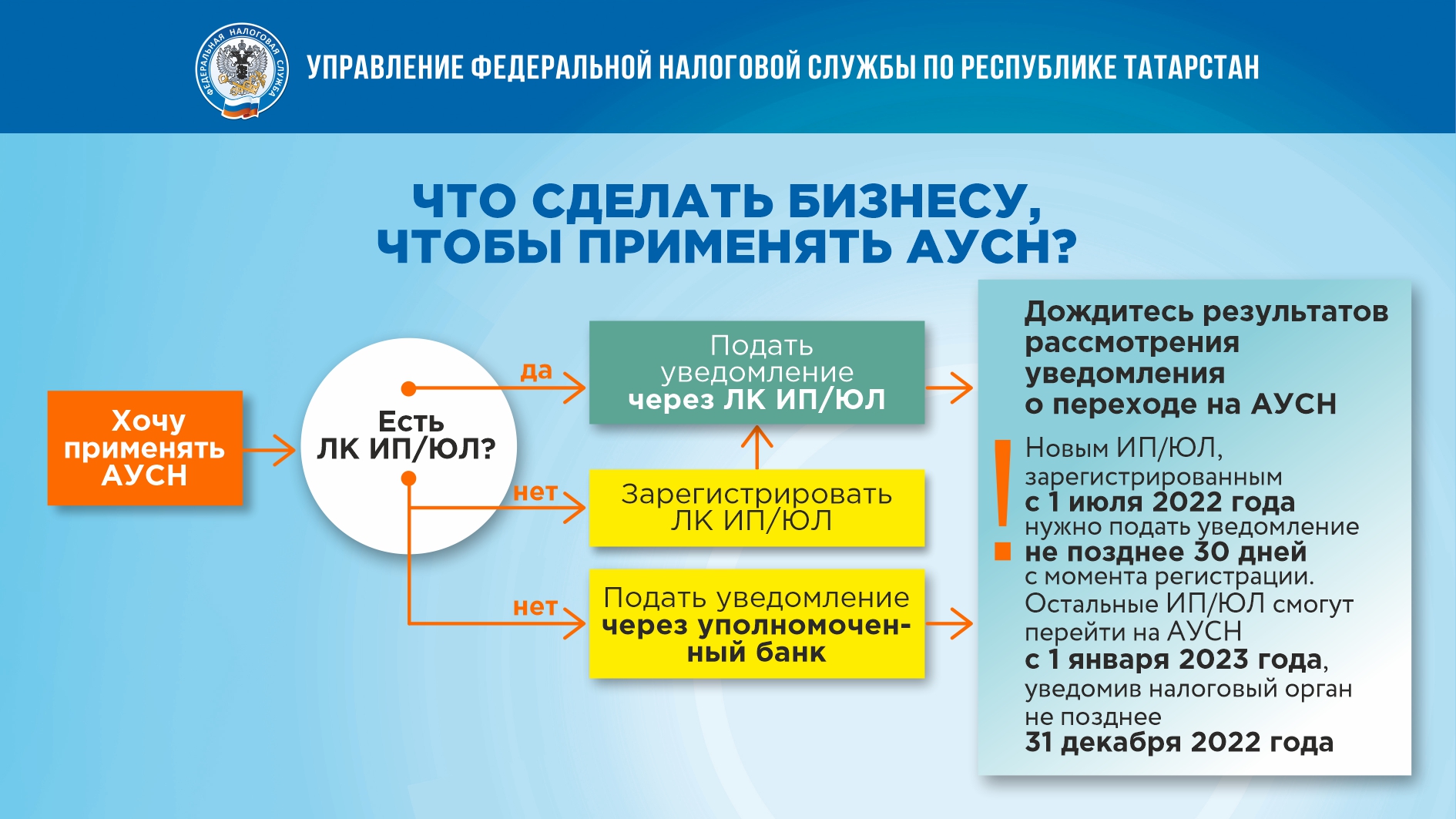 4
5
4
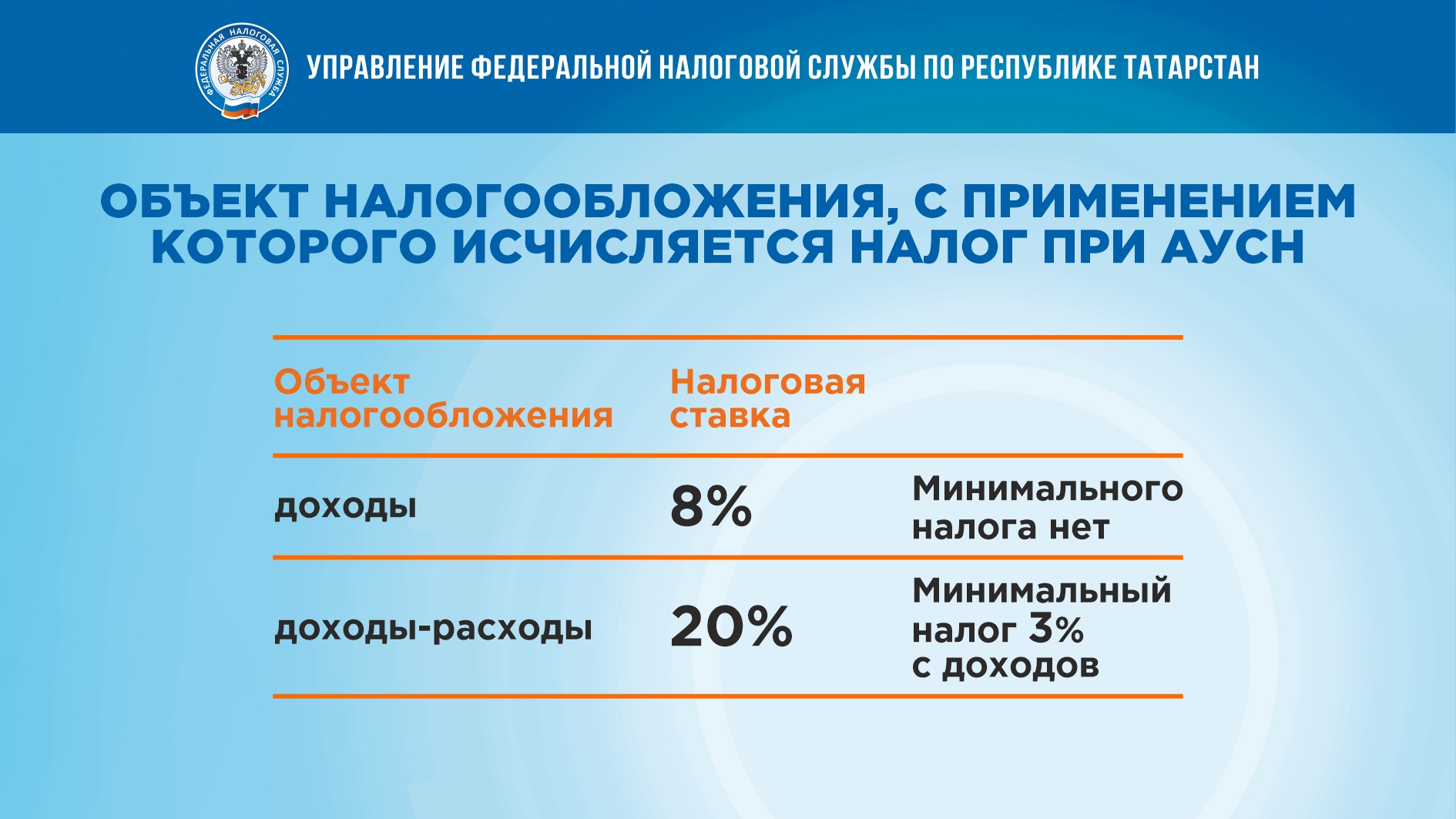 5
5
4
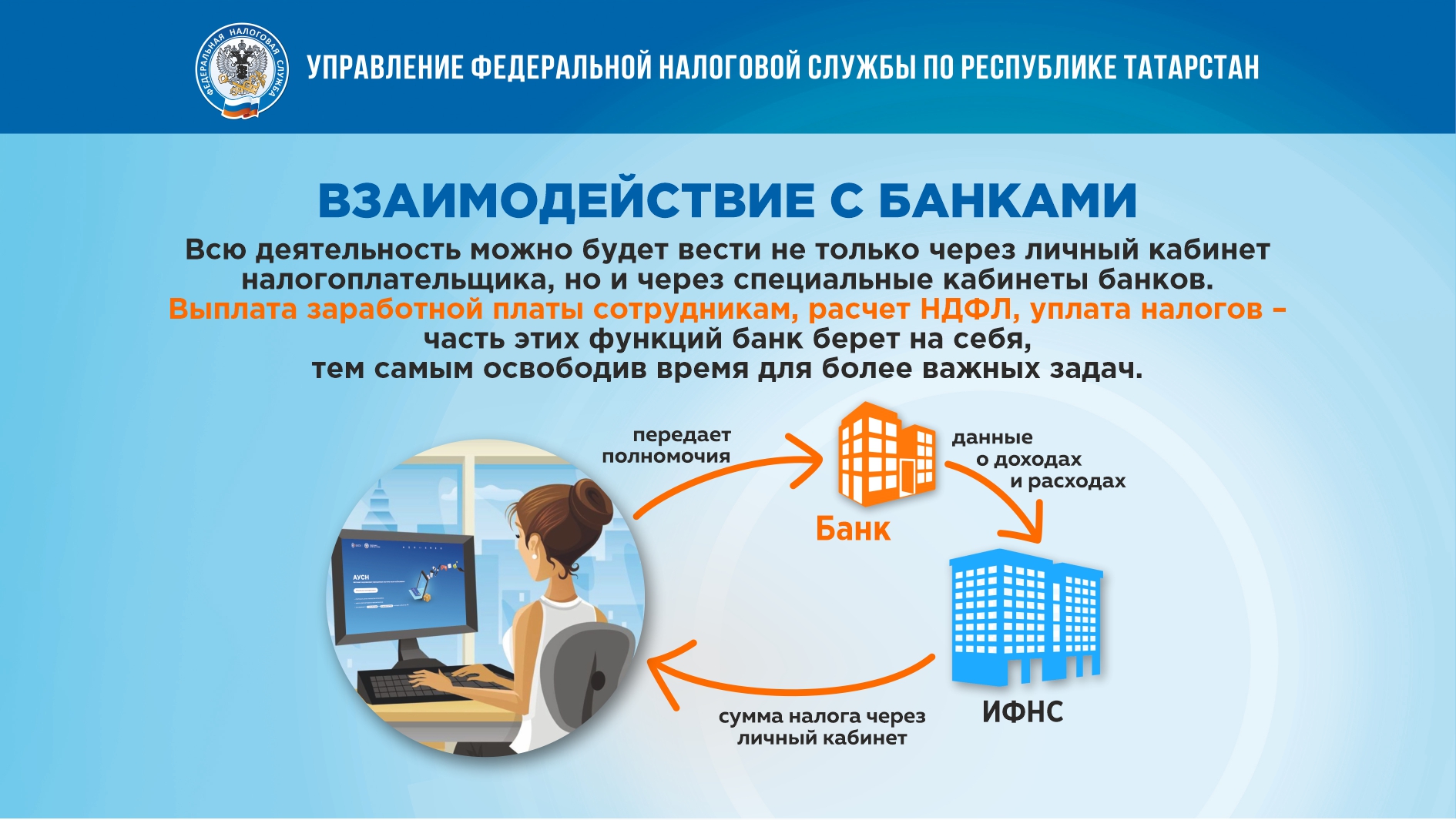 8
6
8
6
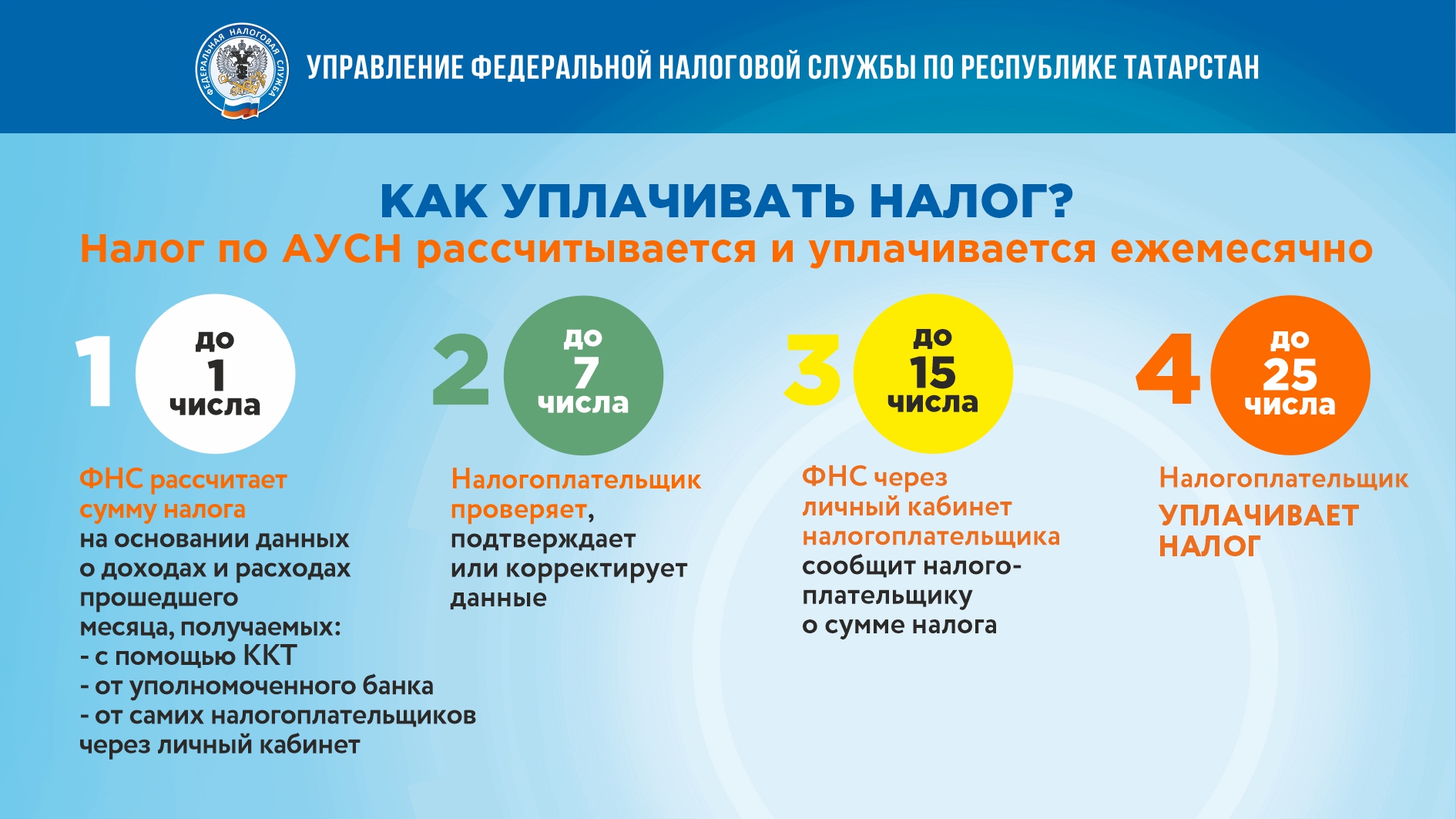 6
7
7
7
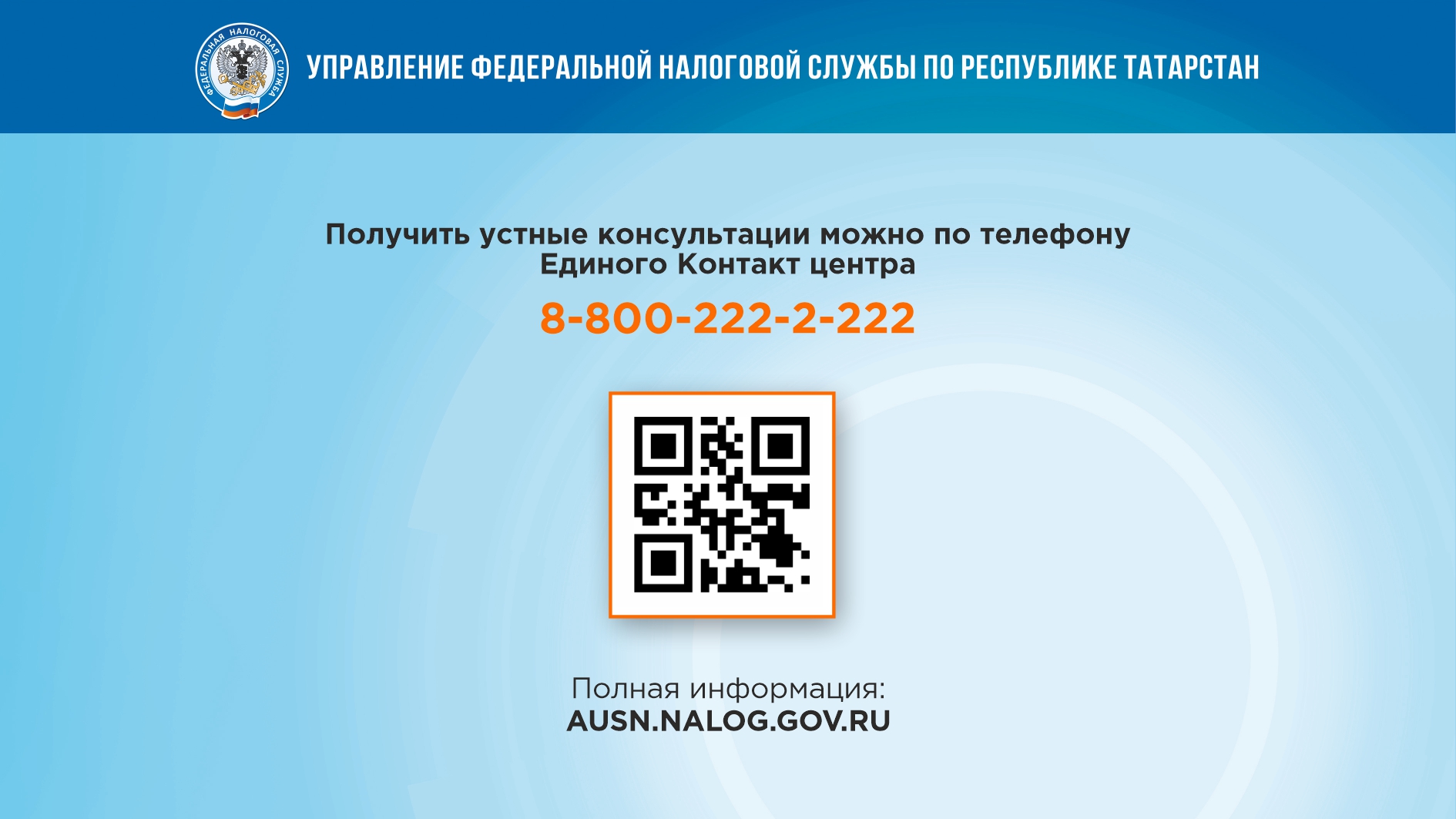 9
8
8
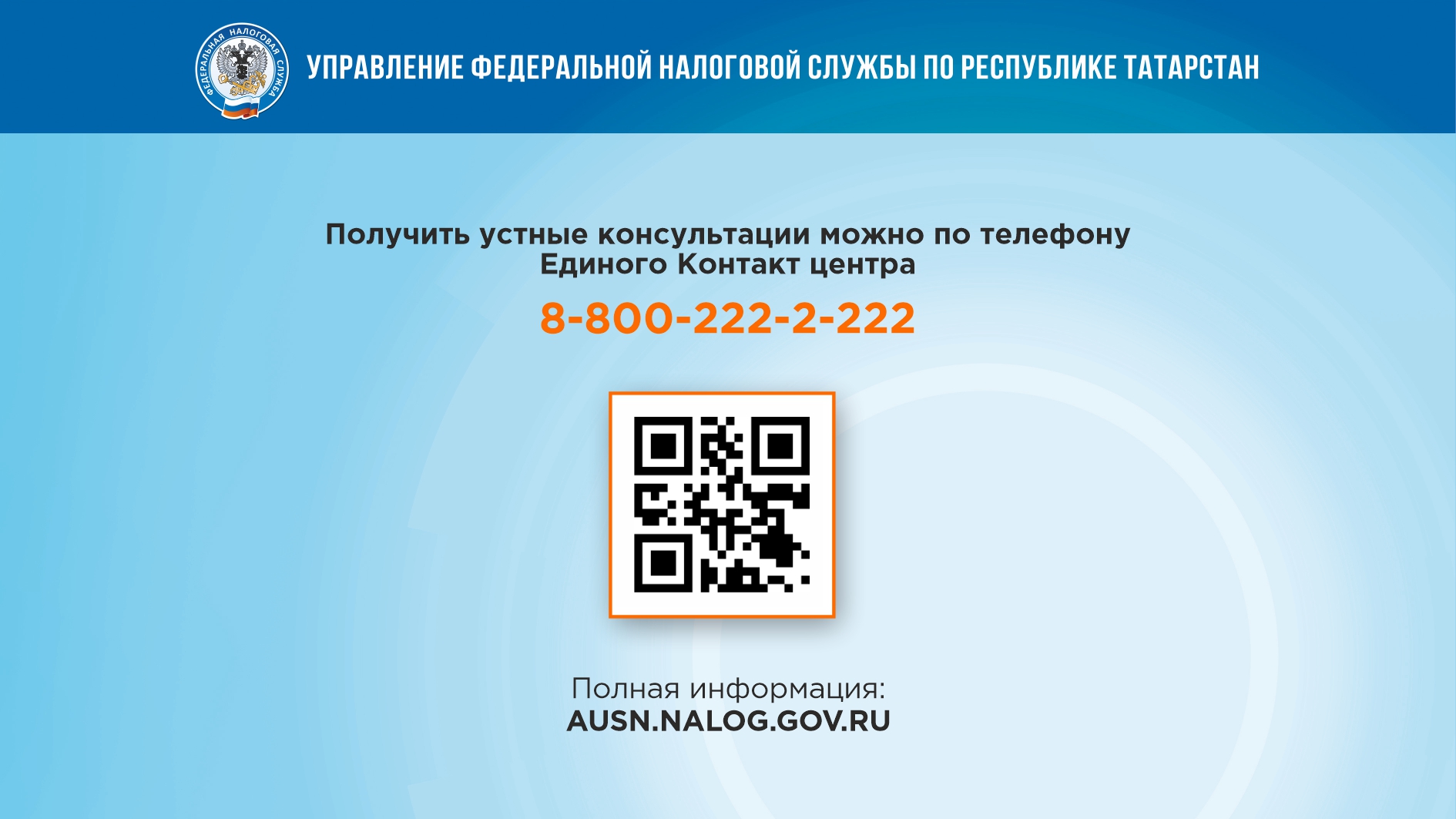 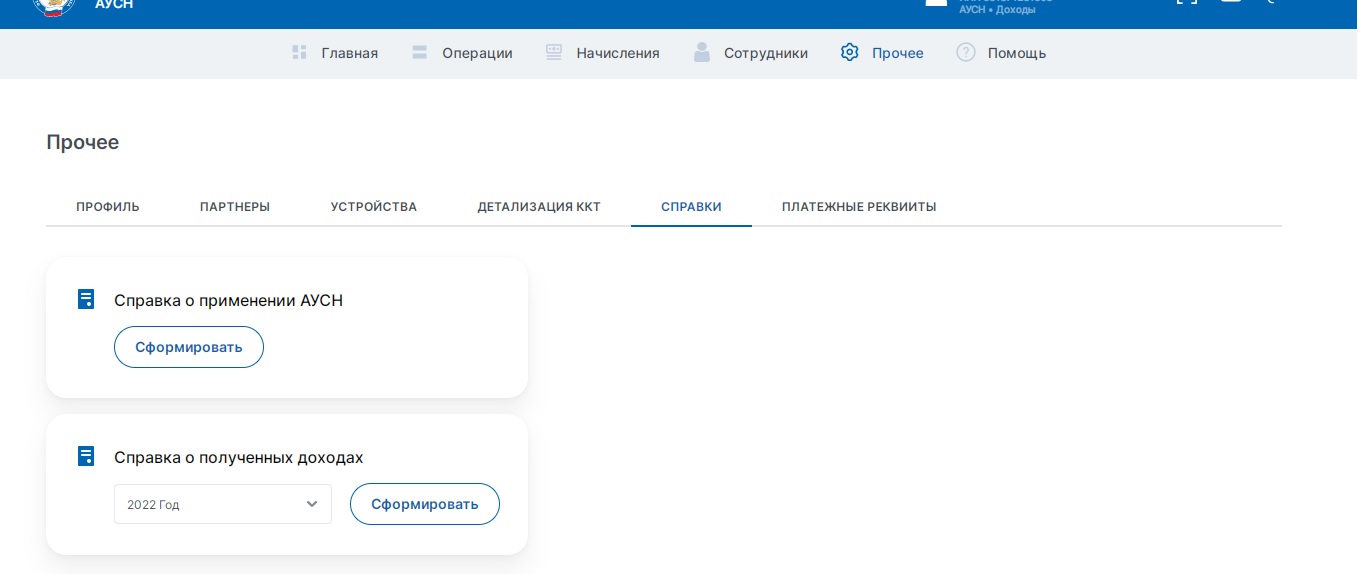 9
9
9
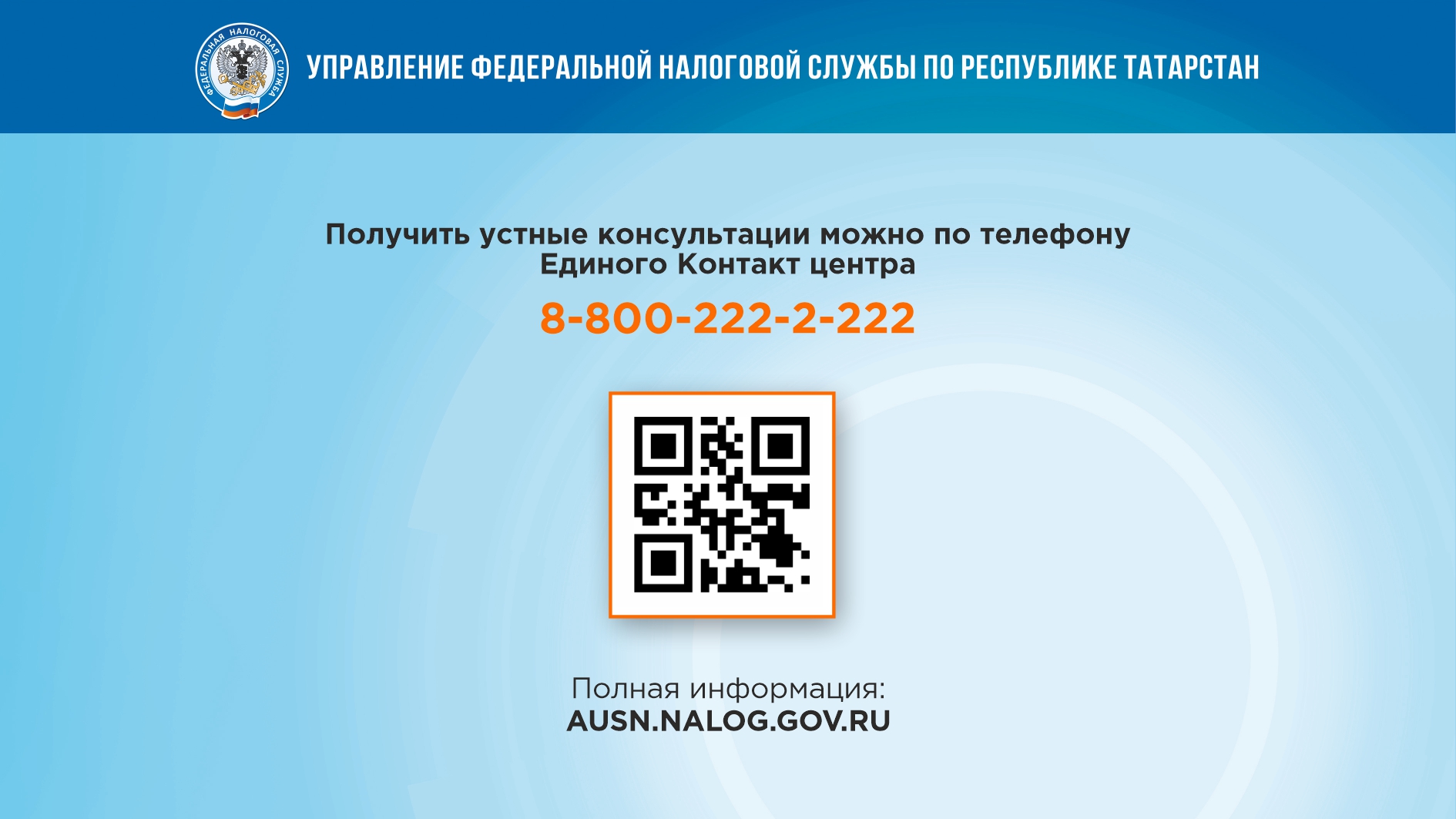 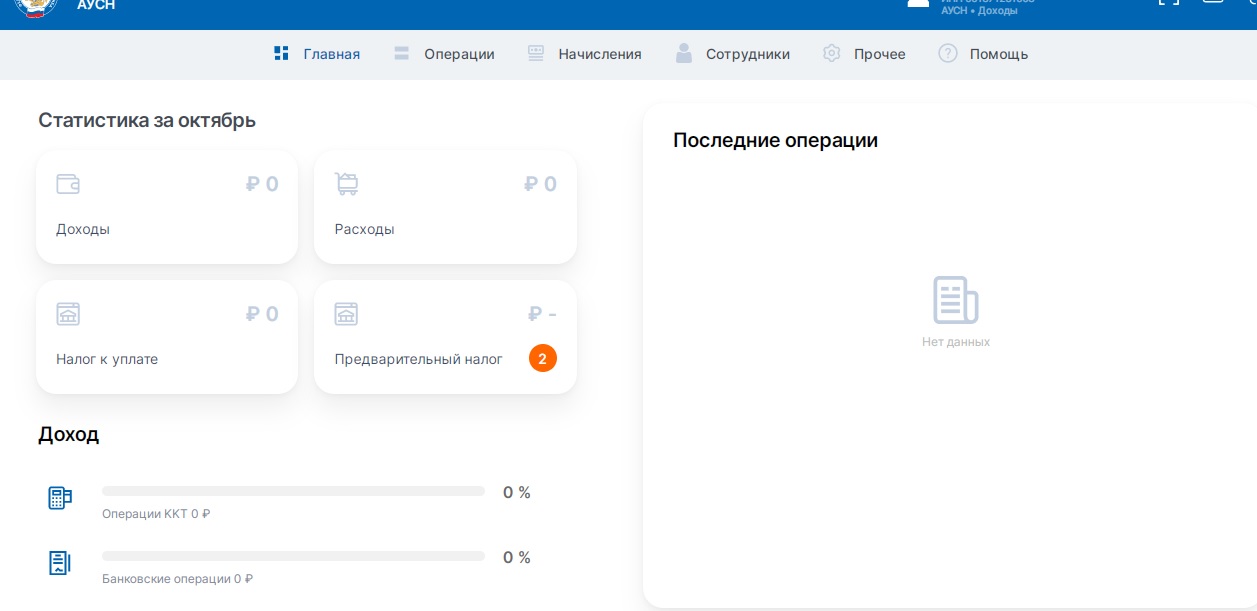 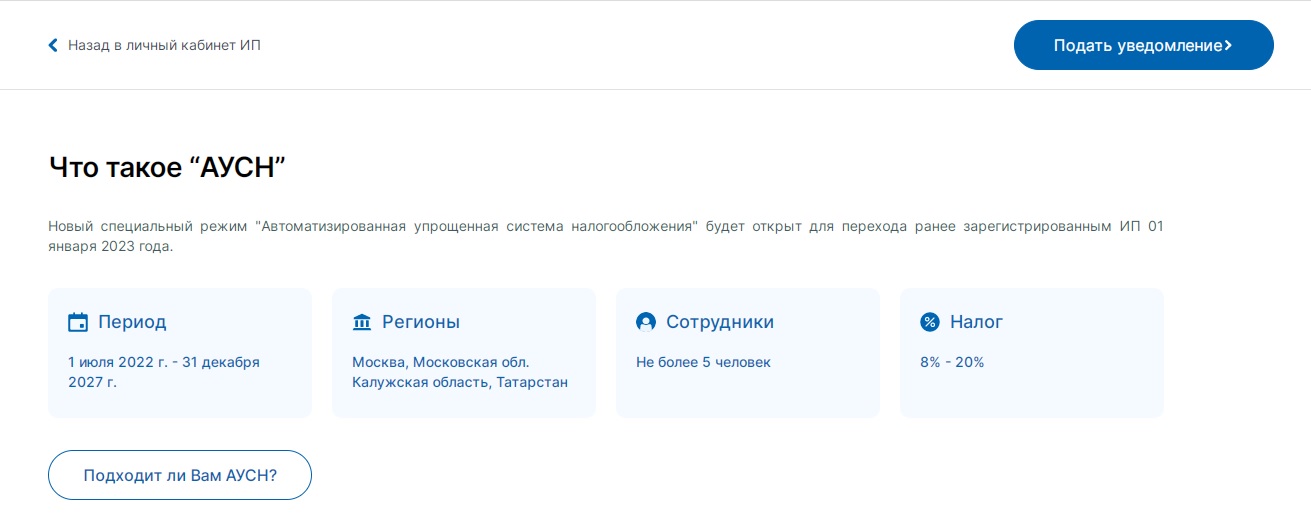 9
10
9
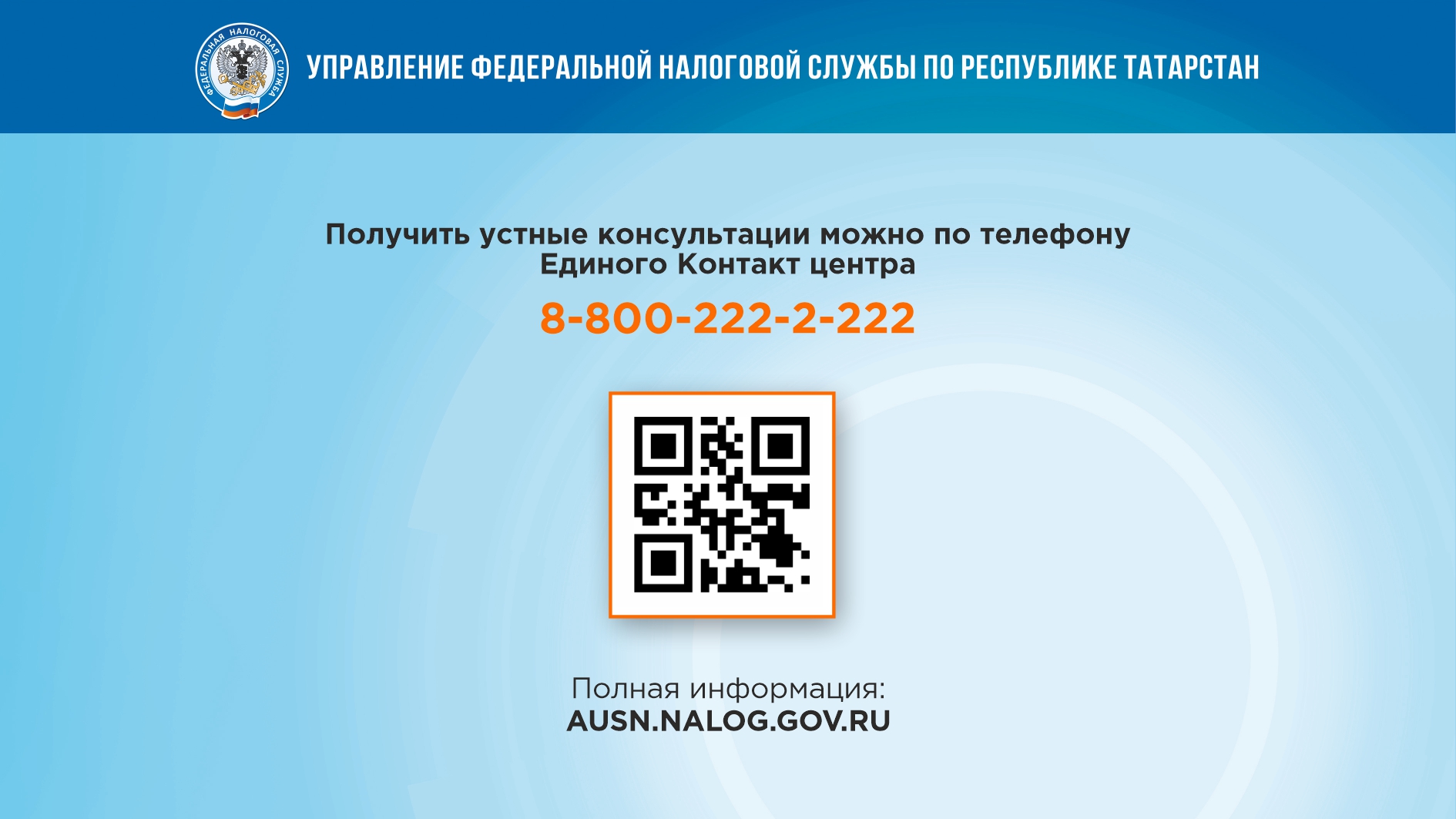 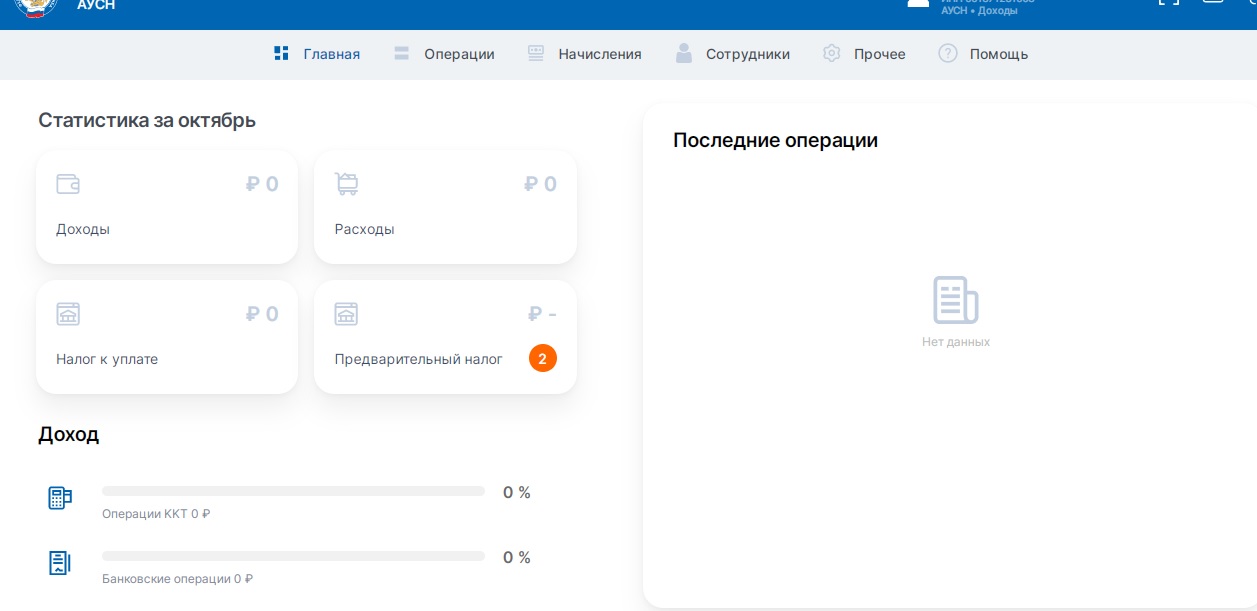 9
11
9
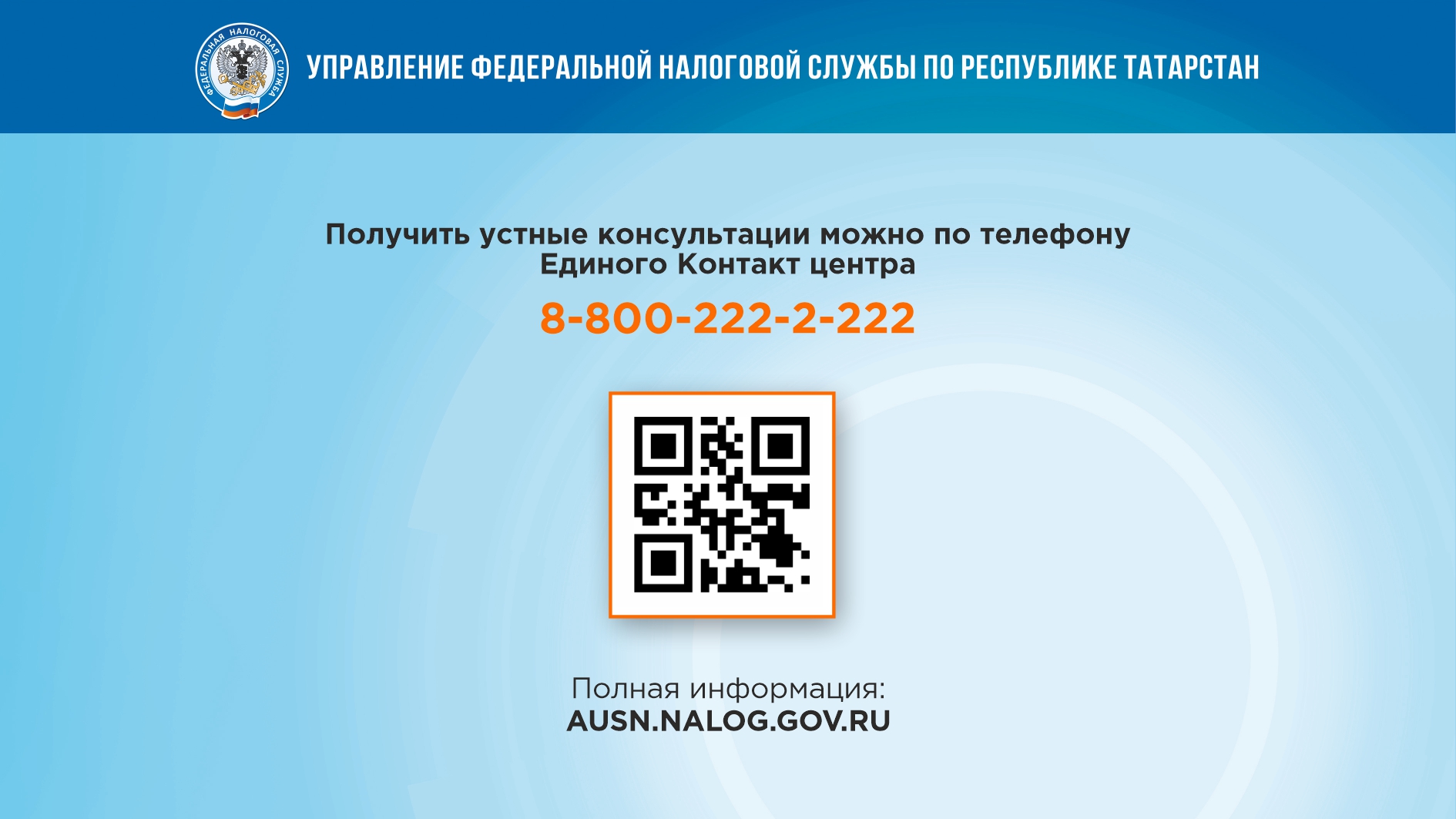 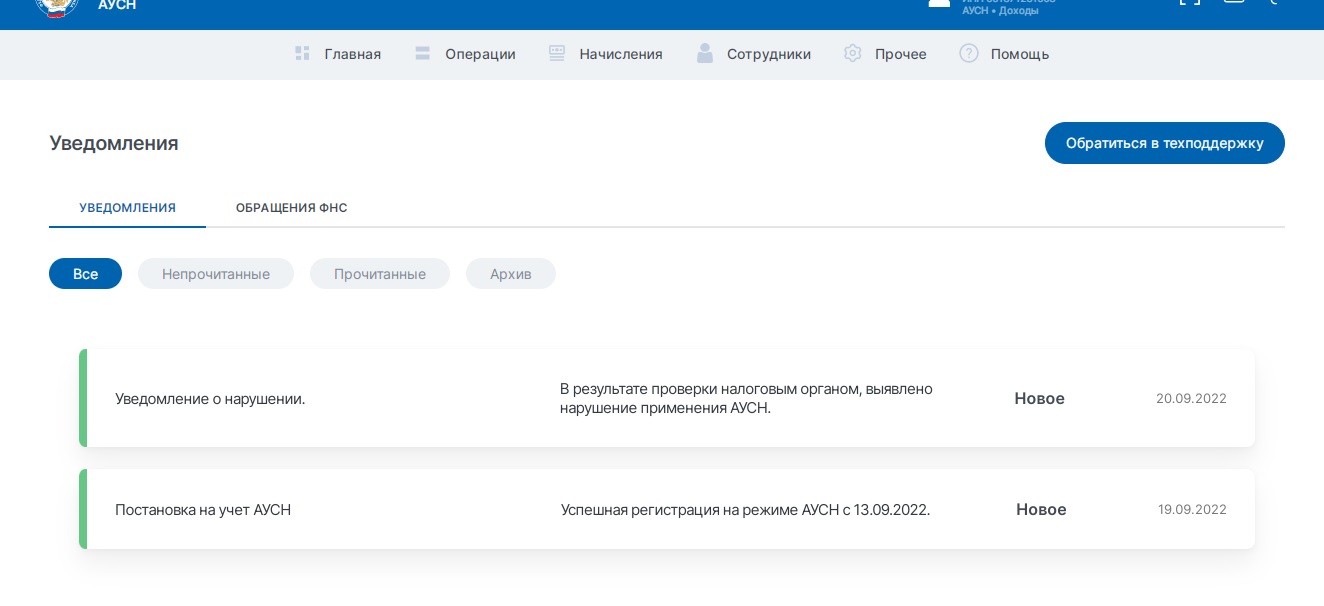 9
12
9